The Tasty Game
Guess what I ordered.
How to play:
Make teams. 

Take turns.  

Each team can reveal one hint and make one guess (each turn)
It’s spicy.
HINT 1
HINT 4
It’s long.
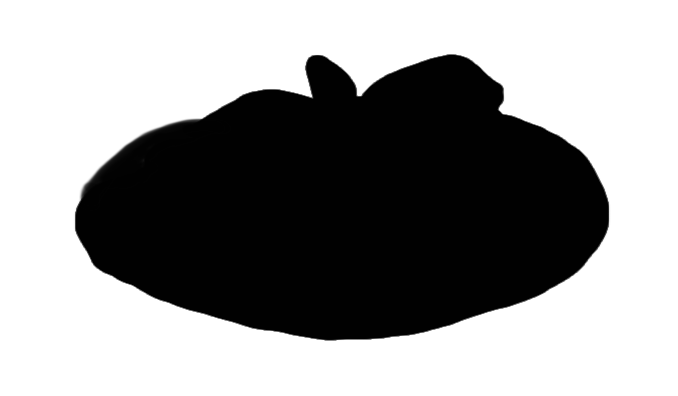 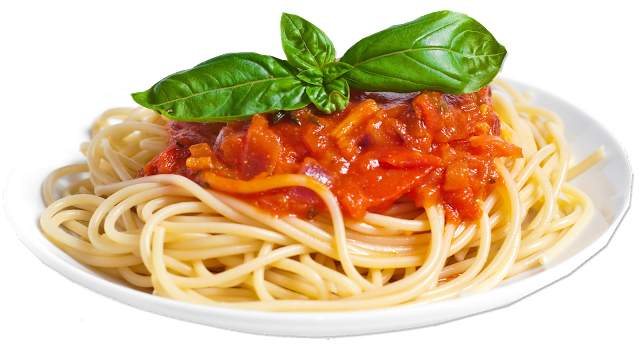 HINT 2
HINT 5
HINT 3
It’s Italian.
ANSWER
It’s red and yellow
It’s sweet.
HINT 1
HINT 4
It’s cold.
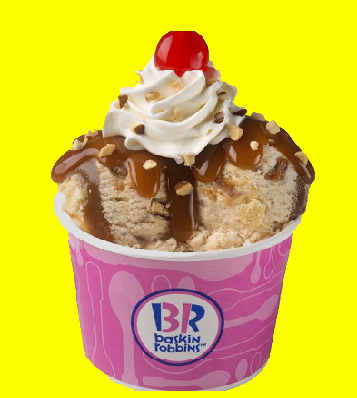 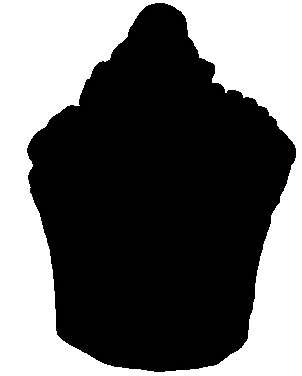 HINT 2
HINT 5
HINT 3
It’s a summer food
ANSWER
There are many (31) flavors
It’s sweet.
HINT 1
HINT 4
It’s round.
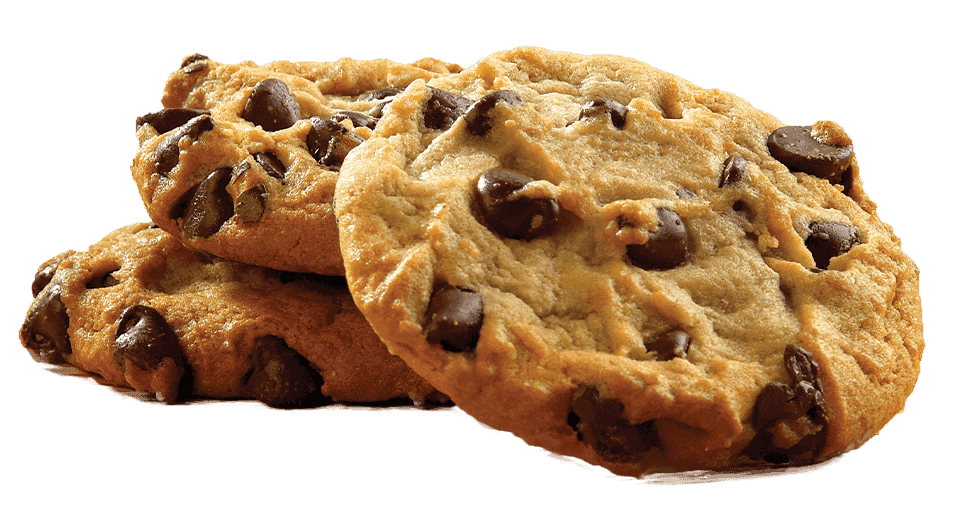 HINT 2
HINT 5
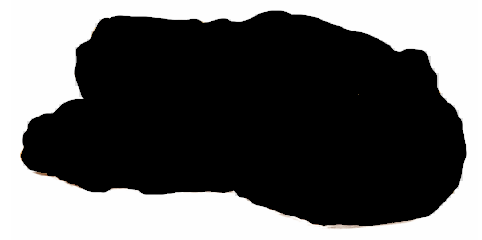 HINT 3
It’s crunchy.
ANSWER
It’s black and brown
It’s sour.
HINT 1
HINT 4
It’s round.
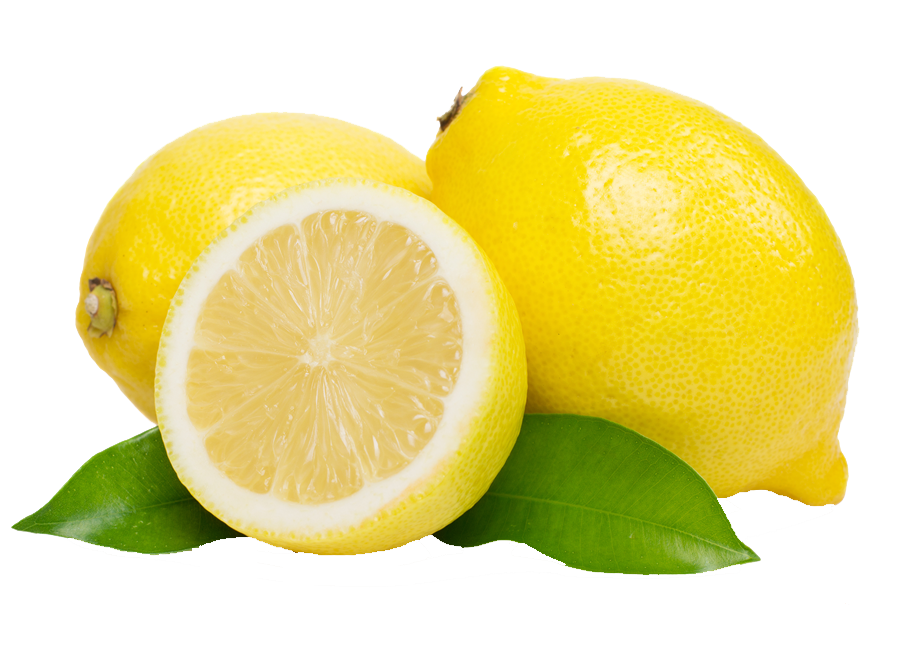 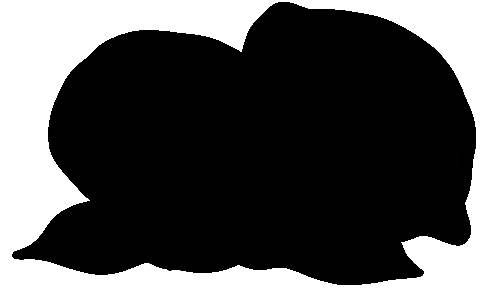 HINT 2
HINT 5
HINT 3
It grows on trees.
ANSWER
It’s yellow
It’s delicious.
HINT 1
HINT 4
It’s round.
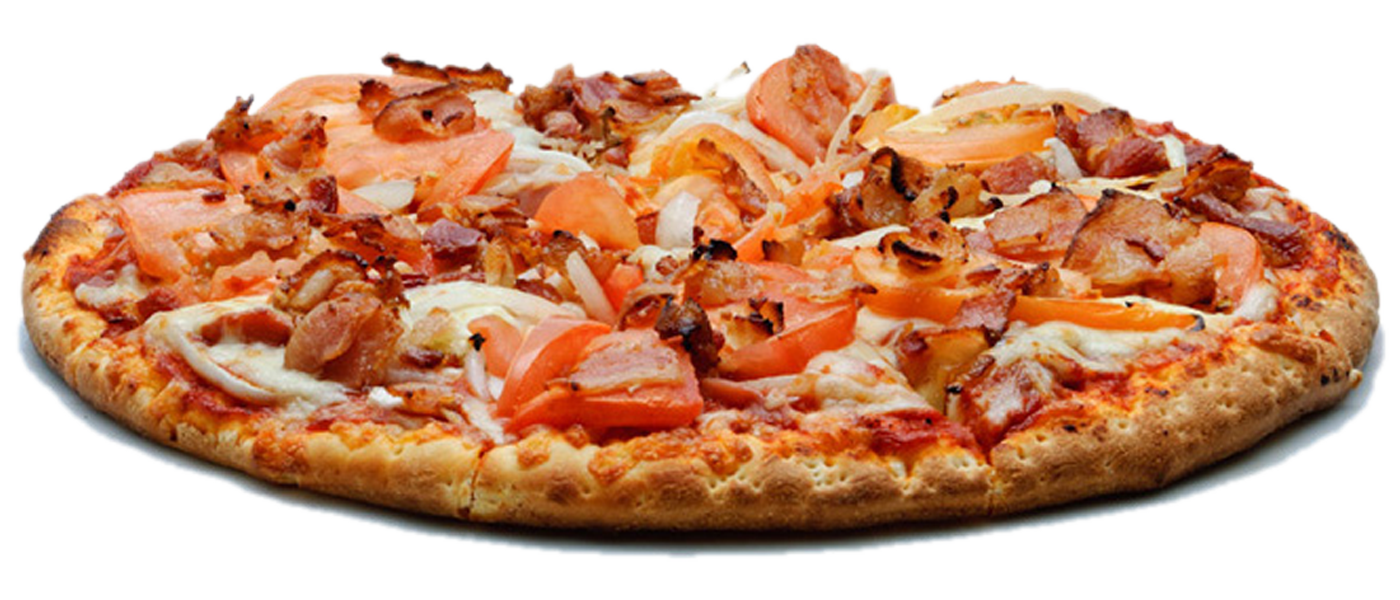 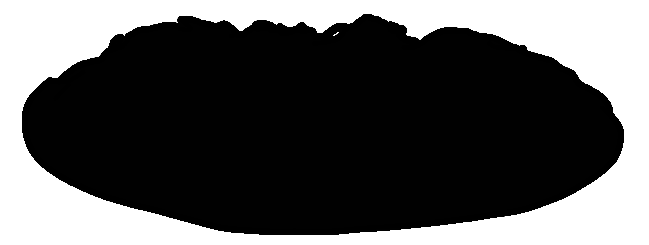 HINT 2
HINT 5
HINT 3
It’s Italian.
ANSWER
Each one is different
It’s sour.
HINT 1
HINT 4
It’s mostly water.
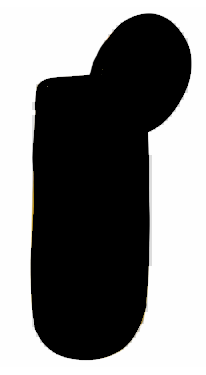 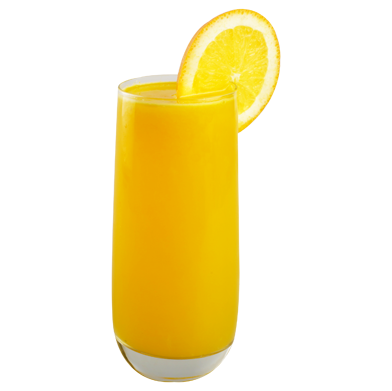 HINT 2
HINT 5
HINT 3
It’s from fruit.
ANSWER
It’s healthy.
It’s sweet.
HINT 1
HINT 4
It’s brown.
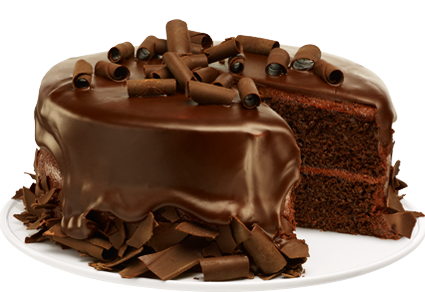 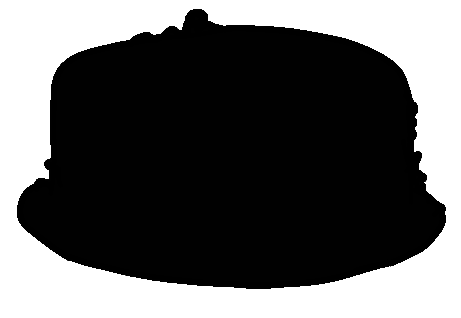 HINT 2
HINT 5
HINT 3
It’s for birthdays.
ANSWER
The outside is sweeter
It’s tasteless.
HINT 1
HINT 4
It’s wet.
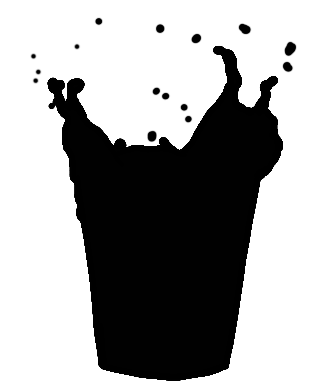 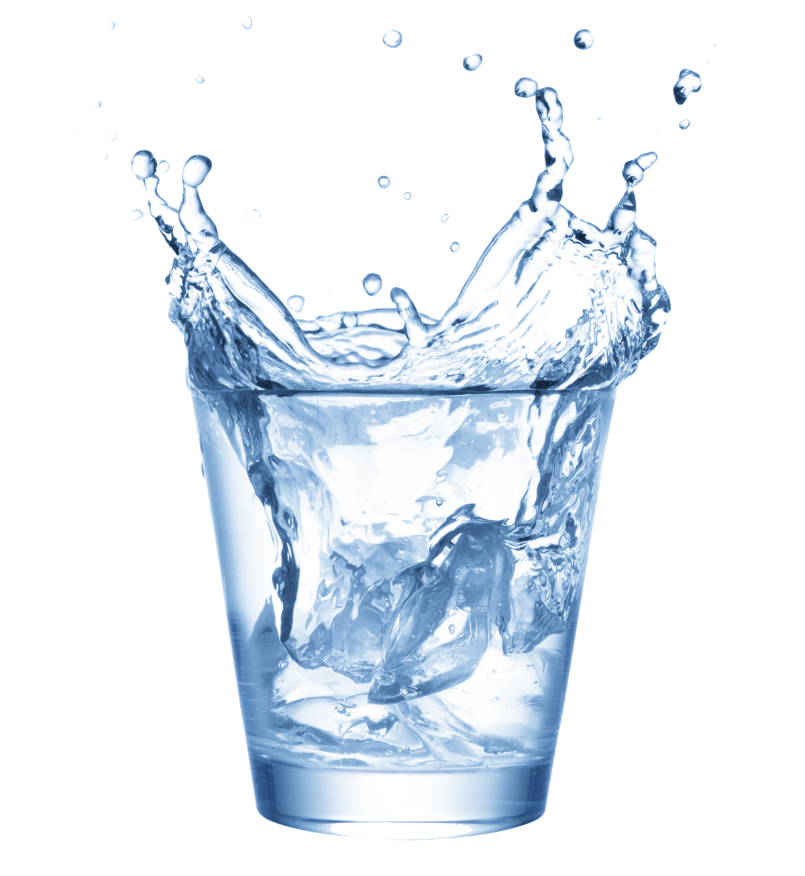 HINT 2
HINT 5
HINT 3
It’s clear.
ANSWER
You can drink it.
It’s spicy.
HINT 1
HINT 4
It’s Korean.
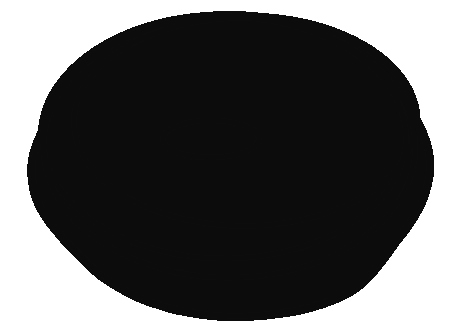 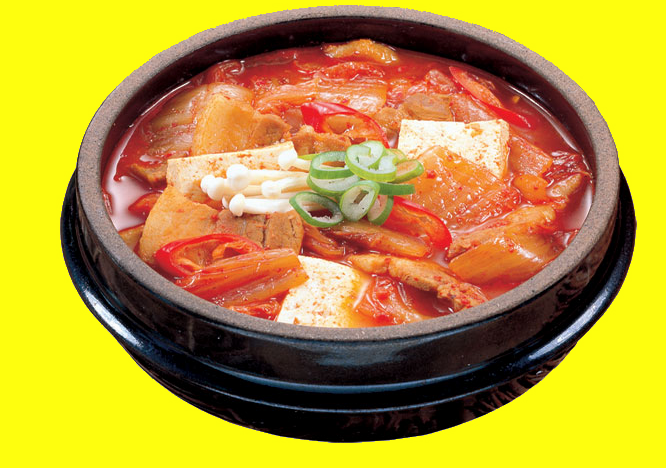 HINT 2
HINT 5
HINT 3
It’s hot.
ANSWER
It’s a type of soup.
It’s delicious.
HINT 1
HINT 4
It has meat and bread.
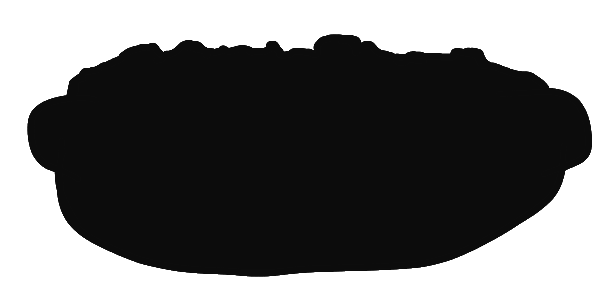 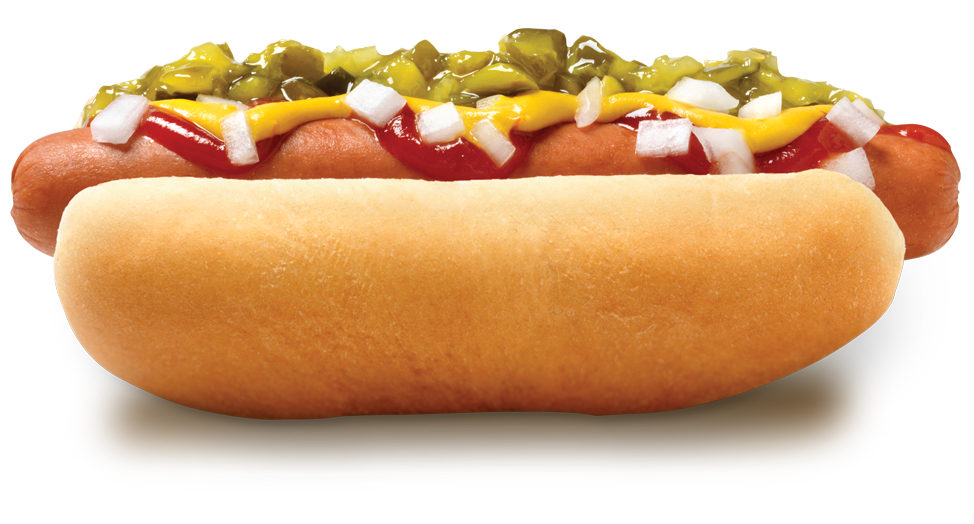 HINT 2
HINT 5
HINT 3
It’s famous in America.
ANSWER
You can put ketchup on it.
It’s sour.
HINT 1
HINT 4
You can drink it.
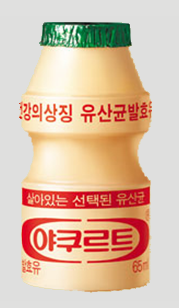 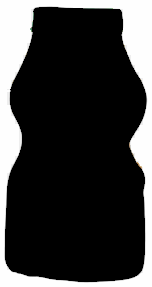 HINT 2
HINT 5
HINT 3
You can eat it.
ANSWER
It’s wet.
It’s spicy.
HINT 1
HINT 4
It’s triangle shaped.
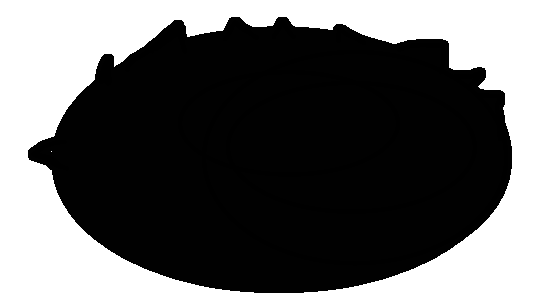 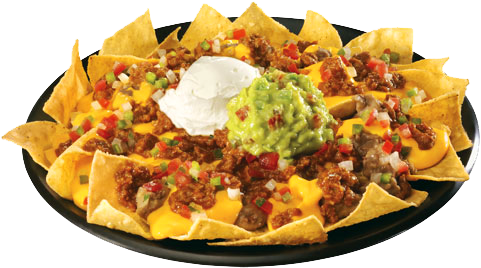 HINT 2
HINT 5
HINT 3
It’s crunchy.
ANSWER
It’s Mexican.
It’s sweet.
HINT 1
HINT 4
It’s a common flavor.
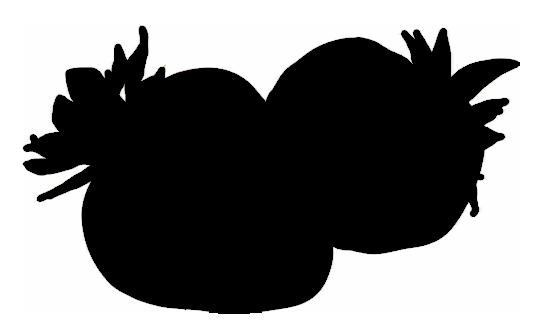 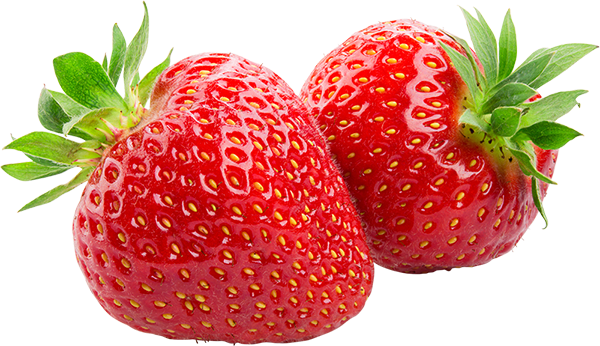 HINT 2
HINT 5
HINT 3
It’s red.
ANSWER
Its seeds are on the outside.
It’s spicy.
HINT 1
HINT 4
It’s meat.
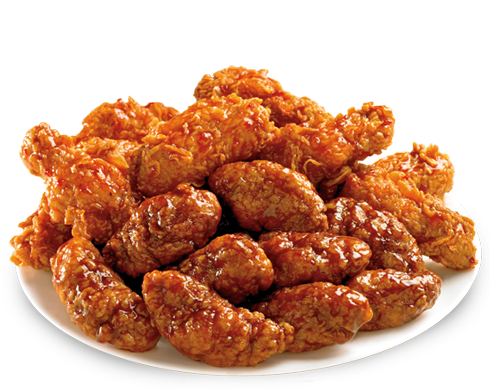 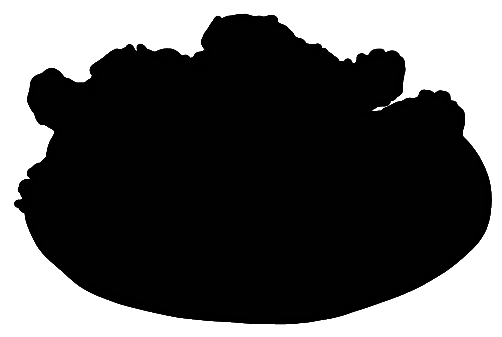 HINT 2
HINT 5
HINT 3
It’s popular in Korea.
ANSWER
It’s sticky.
It’s delicious.
HINT 1
HINT 4
It has meat, bread and vegetables.
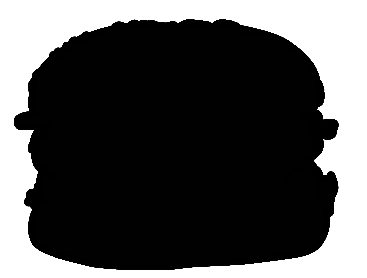 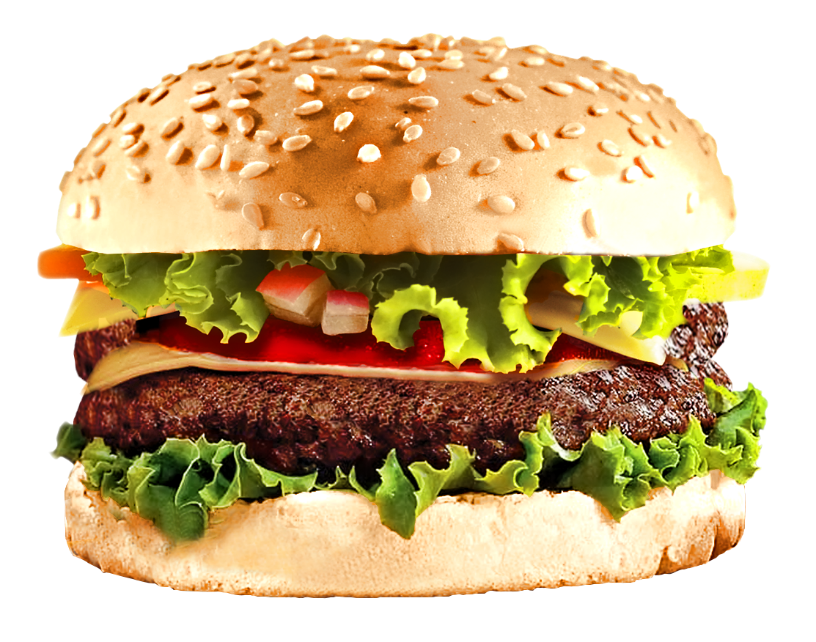 HINT 2
HINT 5
HINT 3
It’s fast food.
ANSWER
You can add cheese.